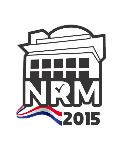 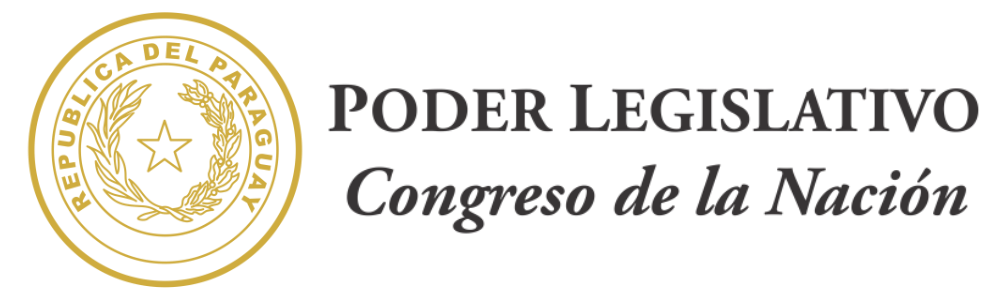 Comisión Bicameral de Presupuesto
CÓDIGO DE BUEN GOBIERNO4ta. VERSIÓN Resolución 998/2022
JUNIO 2023
¿QUE ES UN CÓDIGO DE BUEN GOBIERNO?
Son disposiciones voluntarias de autorregulación de quienes ejercen el gobierno de las entidades que, a manera de compromiso ético, buscan garantizar una gestión eficiente, íntegra y transparente en la administración pública.
2
CUARTA VERSIÓN DEL CÓDIGO DE BUEN GOBIERNORESOLUCIÓN Nº 998                22 de diciembre de 2022
I. DE LA ORIENTACIÓN ESTRATÉGICA DE LA INSTITUCIÓN
II. DE LAS POLÍTICAS DE BUEN GOBIERNO PARA LA ADMINISTRACIÓN DE LA HONORABLE CÁMARA DE SENADORES
III. DE LAS POLÍTICAS DE BUEN GOBIERNO PARA LA GESTIÓN DE LA INSTITUCIÓN
IV. DE LA ADMINISTRACIÓN DE LAS POLÍTICAS DE BUEN GOBIERNO
3
TITULO I DE LA ORIENTACIÓN ESTRATÉGICA DE LA INSTITUCIÓN
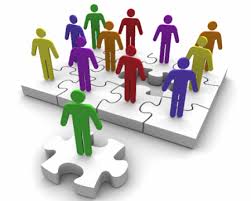 Artículo 1º. Función Constitucional. Misión y Visión.
Artículo 2º. Objeto.
Artículo 3º. Identificación y Naturaleza.
Artículo 4º. Compromiso con los objetivos misionales de la Institución.
Artículo 5º. Principios Éticos y Valores Institucionales.
Artículo 6º. Grupos de Interés de la Institución.
4
TÍTULO IIDE LAS POLÍTICAS DE BUEN GOBIERNO PARA LA ADMINISTRACIÓN DE LA HONORABLE CÁMARA DE SENADORES.
CAPÍTULO PRIMERO 
Políticas de Buen Gobierno para la Administración de la 
Honorable Cámara de Senadores

Artículo 7º. Directivos responsables de las Políticas de Buen Gobierno.
Artículo 8º. Compromiso con los Fines del Estado.
Artículo 9º. Compromiso con la Gestión.
Artículo 10º. Responsabilidad con el Acto de Delegación.
 
CAPÍTULO SEGUNDO 
Políticas de Relación con los Órganos de Control Externo

Artículo 11º. Los órganos de control y vigilancia externos.
Artículo 12º. Políticas frente al Control Externo de la Institución.
5
TÍTULO III  DE LAS POLÍTICAS DE BUEN GOBIERNO PARA LA GESTIÓN DE LA INSTITUCIÓN
1. POLÍTICAS PARA EL DESARROLLO ADMINISTRATIVO

CAPÍTULO PRIMERO 
 POLÍTICAS PARA LA GESTIÓN ÉTICA
Artículo 13°. Compromiso con la Integridad. 
Artículo 14°. Compromiso para la promoción de prácticas éticas.
Artículo 15°. Acciones para la integridad y la transparencia.
Artículo 16°. Colaboración Interinstitucional en la promoción de prácticas éticas.
Artículo 17°. Compromisos en la protección de la propiedad intelectual y derechos de autor.     
								CAPÍTULO SEGUNDO
 POLÍTICAS DE GESTIÓN DE PERSONAS
Artículo 18°. Compromiso con la Protección y el Desarrollo de las Personas.
6
TÍTULO III  DE LAS POLÍTICAS DE BUEN GOBIERNO PARA LA GESTIÓN DE LA INSTITUCIÓN
CAPÍTULO TERCERO 
POLÍTICAS DE COMUNICACIÓN E INFORMACIÓN
Artículo 19°. Compromiso con la Comunicación Institucional.
Artículo 20°. Compromiso de Confidencialidad
Artículo 21°. Compromiso con la Circulación y Divulgación de la Información.
Artículo 22°. Compromiso con el Gobierno en Línea.

CAPÍTULO CUARTO 
POLÍTICAS DE CALIDAD
Artículo 23°. Compromiso con la Calidad.
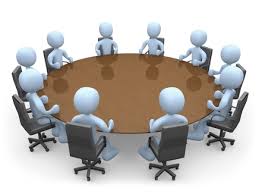 7
TÍTULO III  DE LAS POLÍTICAS DE BUEN GOBIERNO PARA LA GESTIÓN DE LA INSTITUCIÓN
2. POLÍTICAS DE RESPONSABILIDAD SOCIAL

CAPÍTULO QUINTO 
 POLÍTICAS FRENTE A LA CIUDADANÍA
Artículo 24°. Compromiso con la Ciudadanía.
Artículo 25°. Información y Comunicación con la Comunidad.
Artículo 26°. Atención de quejas y reclamos.
Artículo 27°. Contraloría Social.

CAPÍTULO SEXTO
POLÍTICAS DE SOSTENIBILIDAD AMBIENTAL INSTITUCIONAL
Artículo 28°. Política de Sostenibilidad Ambiental.
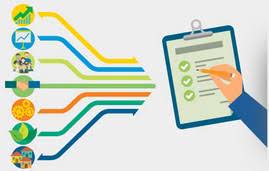 8
TÍTULO III  DE LAS POLÍTICAS DE BUEN GOBIERNO PARA LA GESTIÓN DE LA INSTITUCIÓN
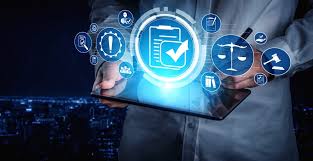 3. POLÍTICAS FRENTE A LOS OTROS GRUPOS DE INTERÉS

		CAPÍTULO SÉPTIMO 
 POLÍTICAS SOBRE CONFLICTOS DE INTERESES
Artículo 29°. Compromiso frente a los Conflictos de Intereses

CAPÍTULO OCTAVO
POLÍTICAS CON LOS PROVEEDORES-POLÍTICAS DE CONTRATACIÓN PÚBLICA
Artículo 30°. Compromiso con la transparencia en la Contratación Pública.
9
TÍTULO III  DE LAS POLÍTICAS DE BUEN GOBIERNO PARA LA GESTIÓN DE LA INSTITUCIÓN
4. POLÍTICAS SOBRE RIESGOS

CAPÍTULO NOVENO 
POLÍTICAS FRENTE AL CONTROL INTERNO
Artículo 31°. Compromiso frente al Control Interno.

CAPÍTULO DÉCIMO
POLÍTICAS SOBRE RIESGOS
Artículo 32°. Administración de Riesgos.
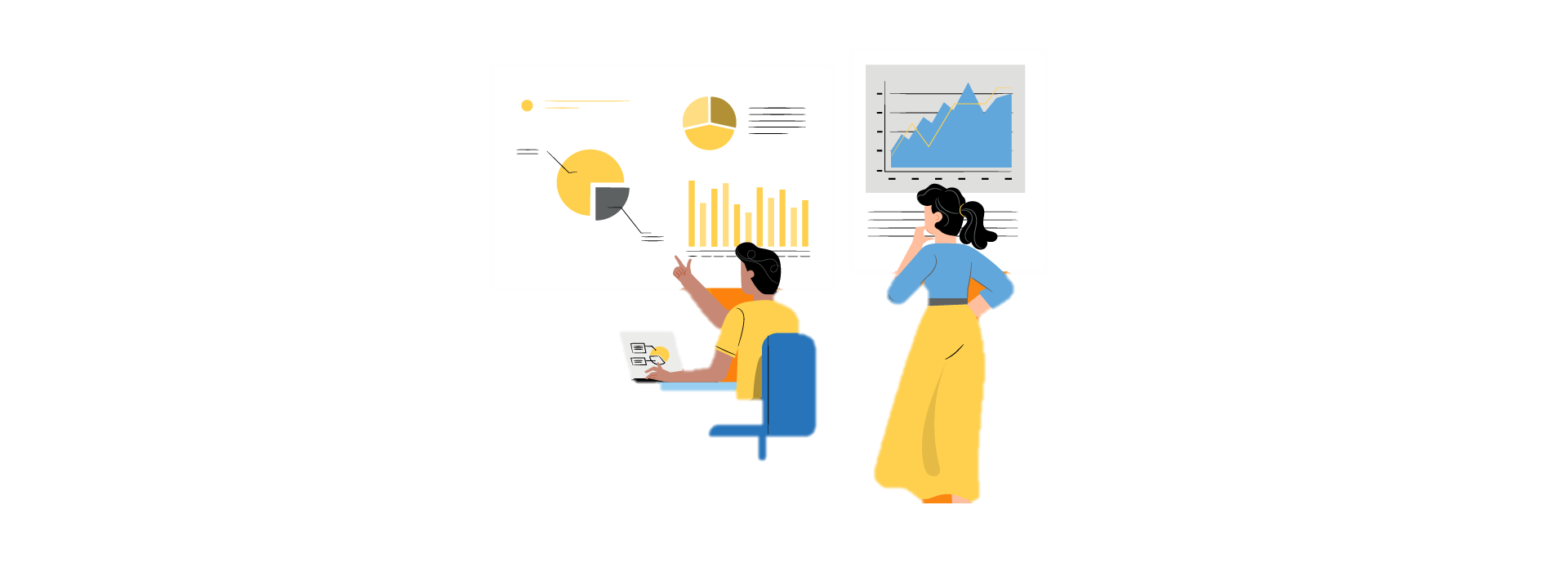 10
TÍTULO IV DE LA ADMINISTRACIÓN DE LAS POLÍTICAS DE BUEN GOBIERNO
CAPÍTULO PRIMERO 
COMITÉ DE BUEN GOBIERNO
Artículo 33º. Composición, Nominación y Período de los Miembros del Comité de Buen Gobierno.
Artículo 34º. Perfil de los Miembros del Comité de Buen Gobierno y cumplimiento de sus Funciones.
Artículo 35º. Funciones y Atribuciones del Comité de Buen Gobierno.
		
CAPÍTULO SEGUNDO
DE LA RESOLUCIÓN DE CONTROVERSIAS
Artículo 36º. Resolución de Controversias
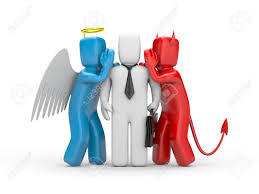 11
TÍTULO IV DE LA ADMINISTRACIÓN DE LAS POLÍTICAS DE BUEN GOBIERNO
CAPÍTULO TERCERO
DE LOS INDICADORES DE BUEN GOBIERNO
Art. 37º. Indicadores de Buen Gobierno

CAPÍTULO CUARTO 
 DE LA ADOPCIÓN, VIGENCIA, DIVULGACIÓN Y REFORMA DE LAS POLÍTICAS DE BUEN GOBIERNO
Art. 38º. Divulgación de las Políticas de Buen Gobierno.
Art. 39º. Reforma de las Políticas de Buen Gobierno
Art. 40°. Comunicar a quienes corresponda y cumplido, archivar.
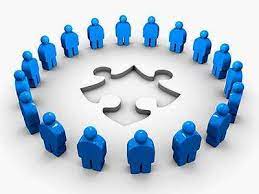 12
¡GRACIAS!
13